Community Development Block GrantOffice of Block Grant Assistance2024 Updates
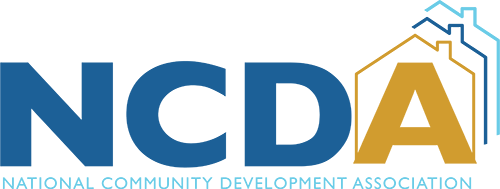 Kimberly Nash, Director (Acting), OBGA
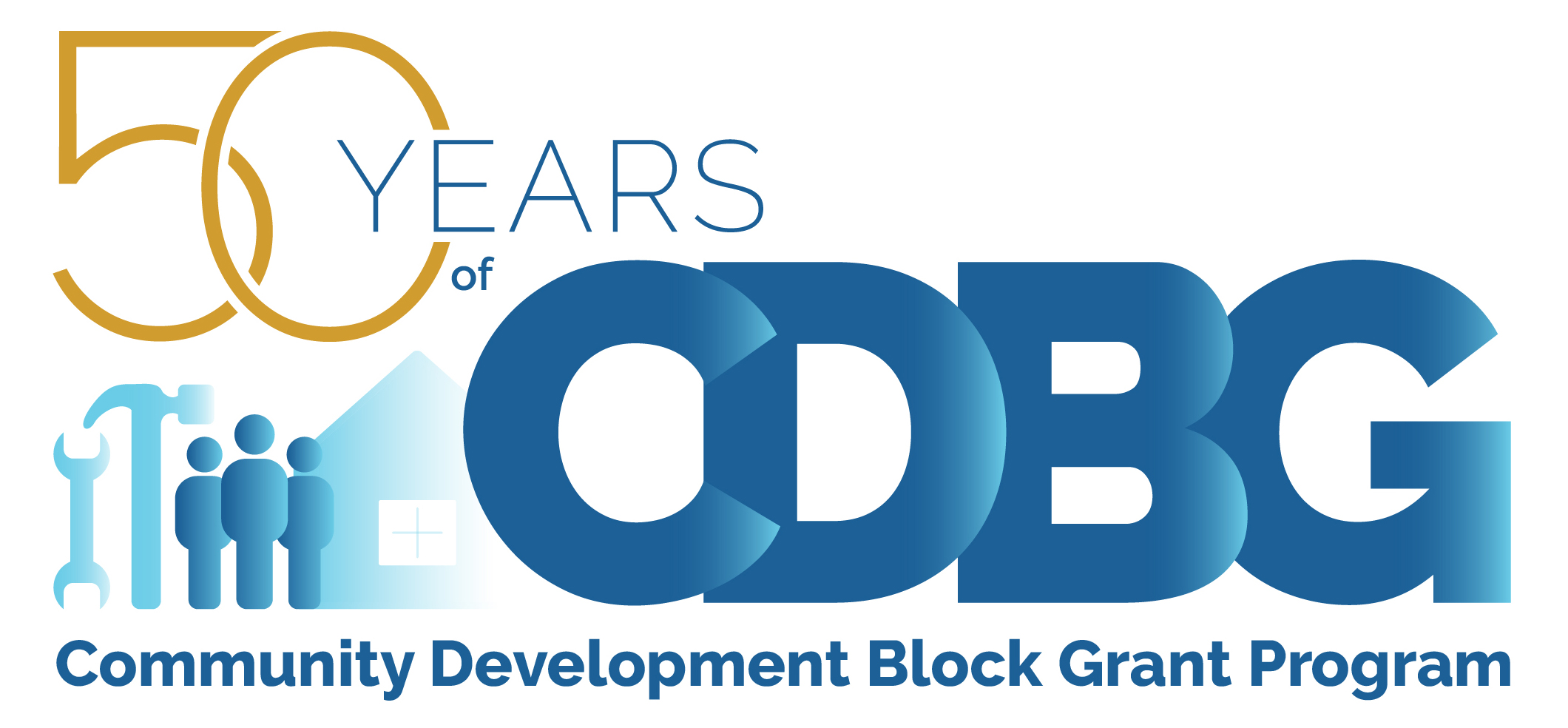 1
OBGA Leadership
Kimberly Nash – Acting Director of OBGA
 B. Cory Schwartz – Acting Deputy Director
 Division Directors – Still in place
ECD: James Höemann
SSCD: Robert Peterson
FMD: Paul Webster
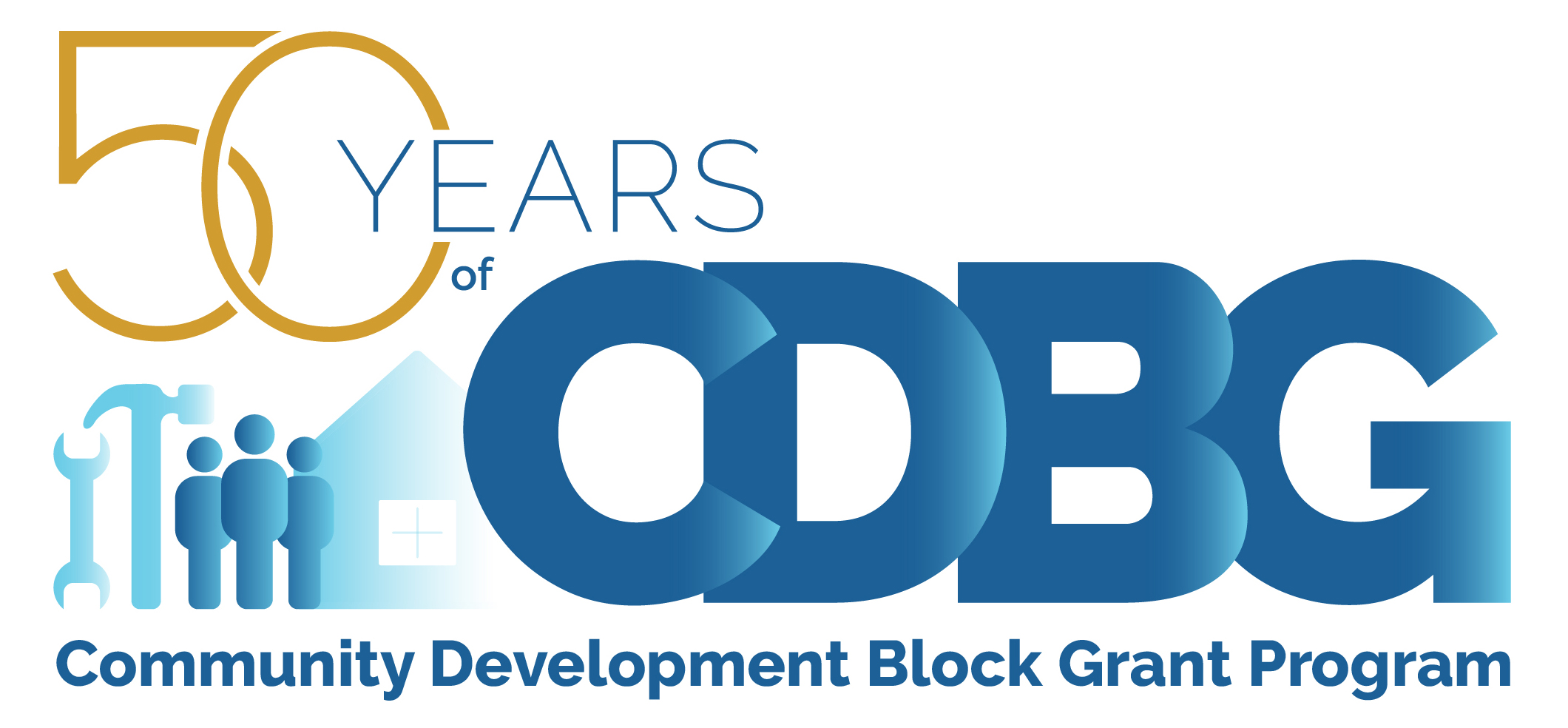 2
CDBG 50th Anniversary
2024 is the 50th Anniversary of CDBG
June 3 Kickoff Event, with more celebrations nationwide this summer, including: 
 CDBG 50th session tomorrow morning
 August 22nd - 50th Anniversary

Participate in the CDBG 50th anniversary celebration!
All communities, organizations, and individuals impacted by CDBG are encouraged to participate and highlight the program’s importance and impact over the past 50 years.
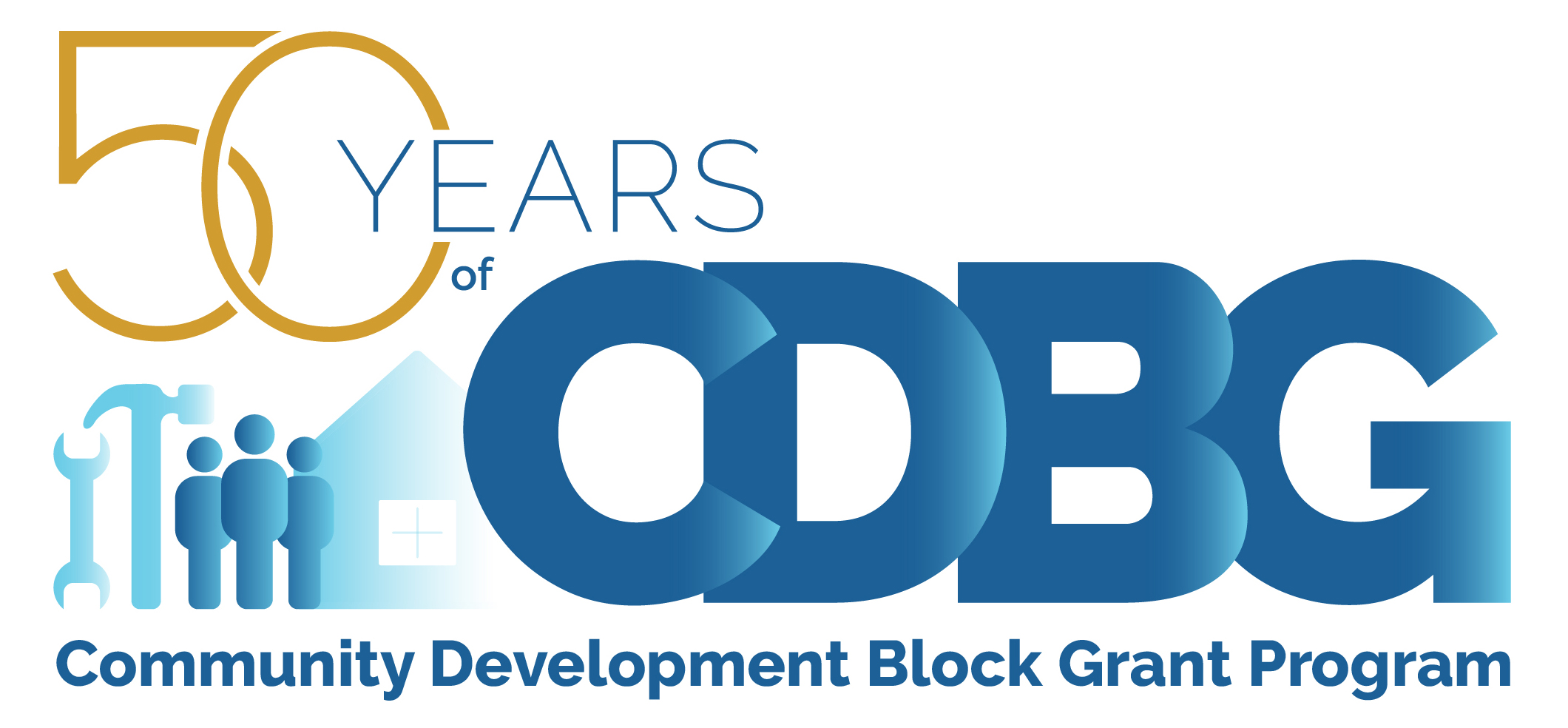 3
CDBG and ICDBG Proposed Rule
CDBG Proposed Rule: Published January 10, 2024 (89 FR 1746). The public comment period closed in March 2024 (108 total comments).  
Webpage: Proposed Rule | HUD.gov / U.S. Department of Housing and Urban Development (HUD)

CDBG and ICDBG Proposed Rule
Economic Development: changes for CDBG and Section 108
Consolidated Plan: additional methods for public accessibility
Timeliness: changes to enable larger, transformational construction projects
Data Collection: improve data collection measures (tell the story and ensure efficient and timely use of funds)
ICDBG: conforming changes to ensure CDBG and ICDBG continue to align
Updates: removes outdated provisions and makes technical corrections
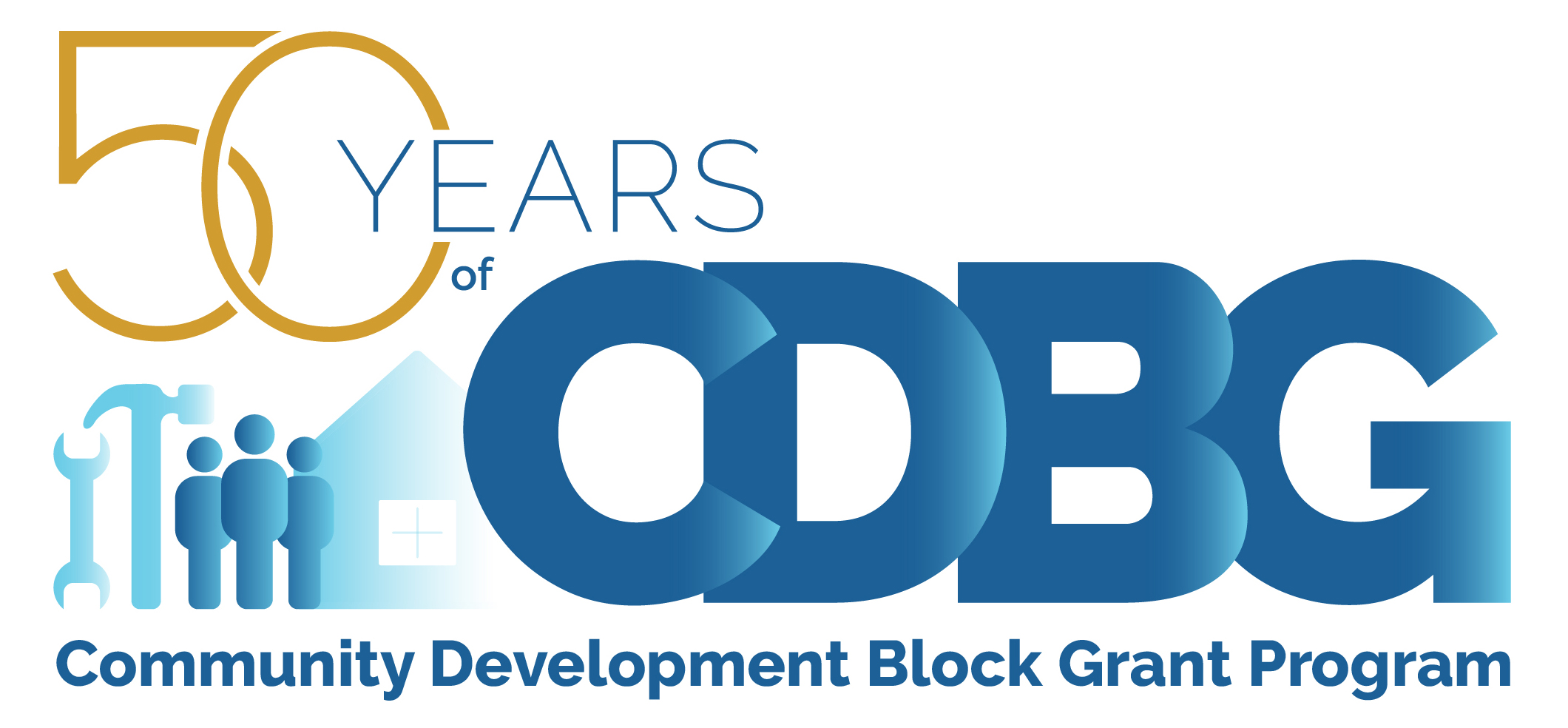 4
CDBG Policy and Expenditure Focus
Notice: CPD-2024-01 – Guidance on Submitting Consolidated Plans and Annual Action Plans for Fiscal Year (FY) 2024 
FY24 Allocations announced on May 7, 2024. Submission deadline is August 16, 2024.
Notice: CPD-2024-02 – Instructions for Urban County Qualification for Participation in the Community Development Block Grant (CDBG) Program for Fiscal Year (FYs) 2025-27
Revamped and redesigned for improved readability and clarity, with step-by-step instructions, new visuals, definitions, and sample cooperative agreement language.
Notice: CPD-2024-04 – Low- and Moderate-Income Summary Data Updates
Notice: CPD-2023-12 – CPD Implementation Guidance for the Build America, Buy America Act’s domestic content procurement preference as part of the Infrastructure Investment and Jobs Act
5
CDBG Policy and Expenditure Focus
Notice: CPD-2023-10 – Use of Community Development Block Grant (CDBG) Funds In Support of Housing 

Published October 26, 2023- supersedes CPD-2007-08

Key Eligible Activity Types

Expansion and Additions:
State CDBG
Planning
Rehabilitation
Manufactured Housing
Special Economic Development and Manufactured Housing Production Facilities
Accessory Dwelling Units
Much more
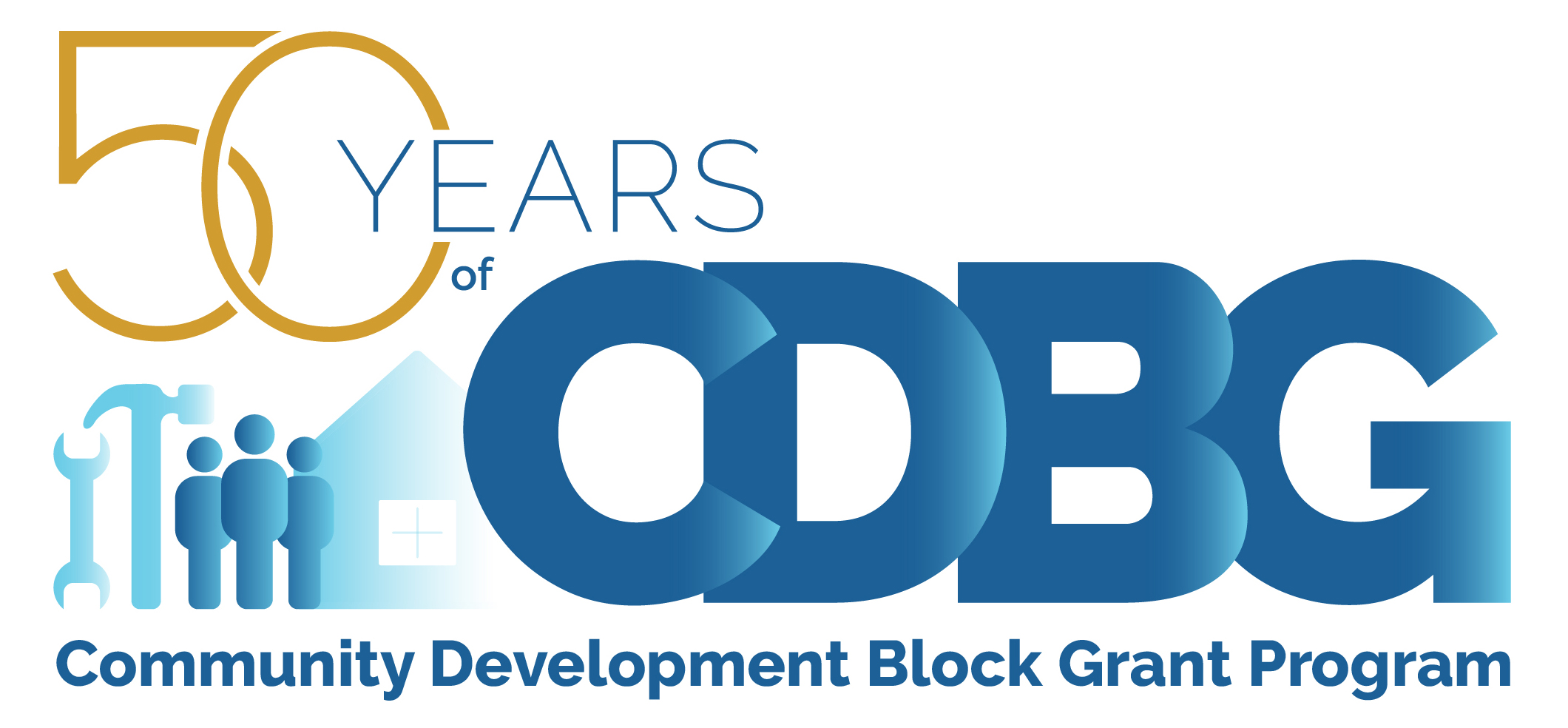 6
CDBG Expenditure Focus
CDBG CV
71.1% of funds disbursed 
$3.5 billion expended
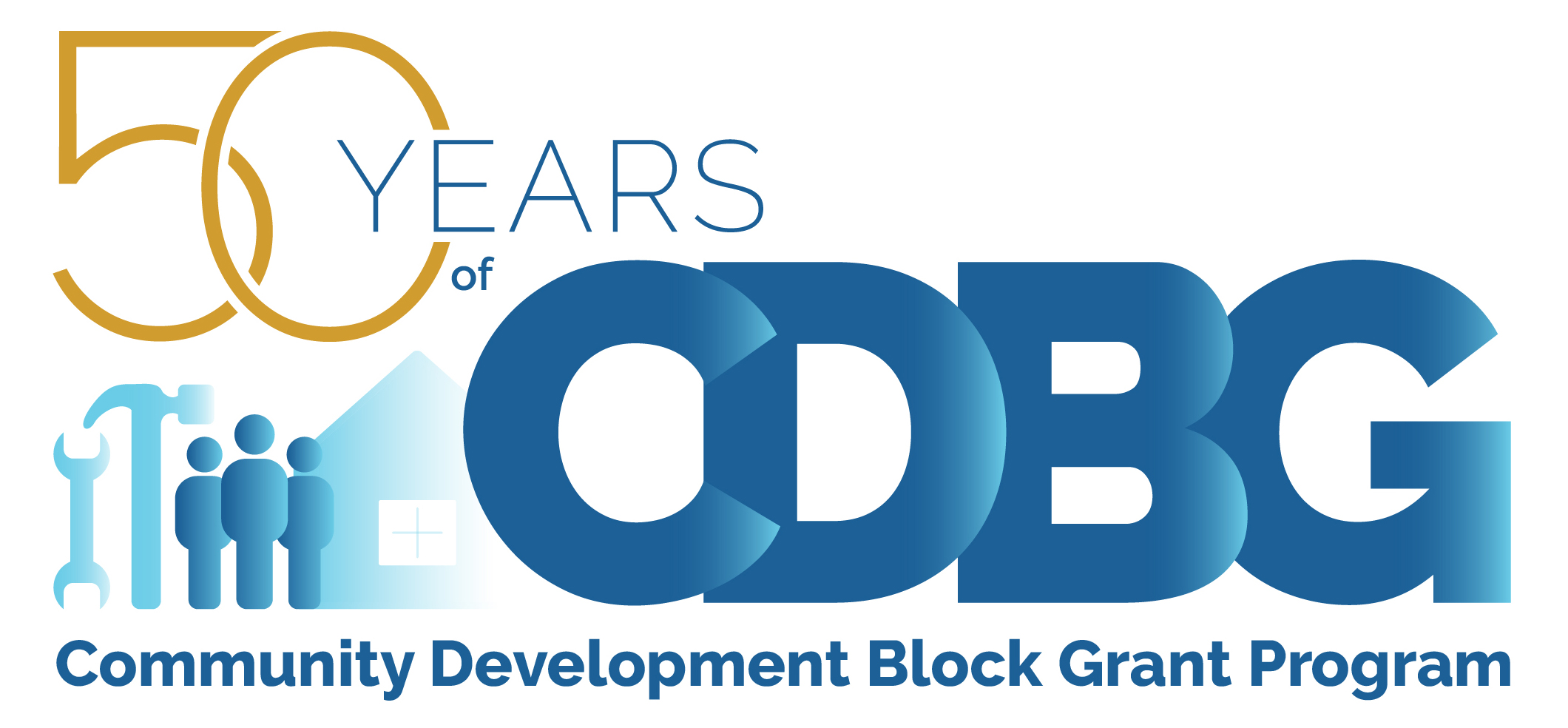 7
CDBG Expenditure Focus (Cont.)
CDBG-CV
Virtual Clinics
June 27th is the next one
In-Person Clinics
July 16 & 17 – Miami, FL
August 27 & 28 – Newark, NJ
September 15 & 16 – San Francisco, CA
October 15 & 16 – Jacksonville, FL
November 13 & 14 – Kansas City, MO
Working towards preparing for closeout
On-Call, AAQ, and Direct TA is available
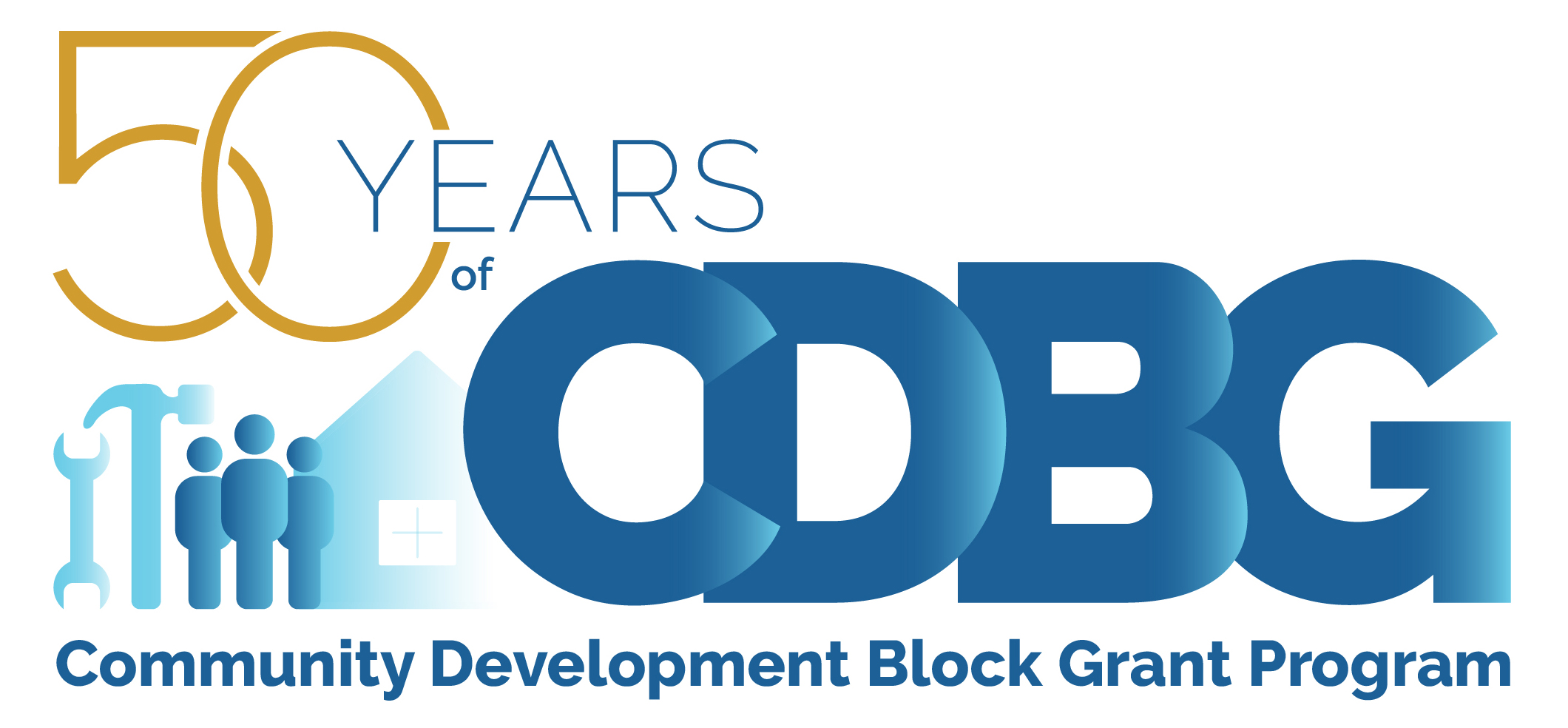 8
CDBG Expenditure Focus (Cont.)
2017 Funds Cancellation
 266 Grantees
 $55,293,672.19 at risk of cancellation (as of 05/27/2024)
 Must be disbursed by September 27, 2024
 Webinar: Undisbursed CDBG Funds at Risk of Cancellation – FY2017 Grants
Listserv went out on June 3rd
Webinar is 2:00 PM on June 13th
200 Grantees Registered as of 06/06/2024
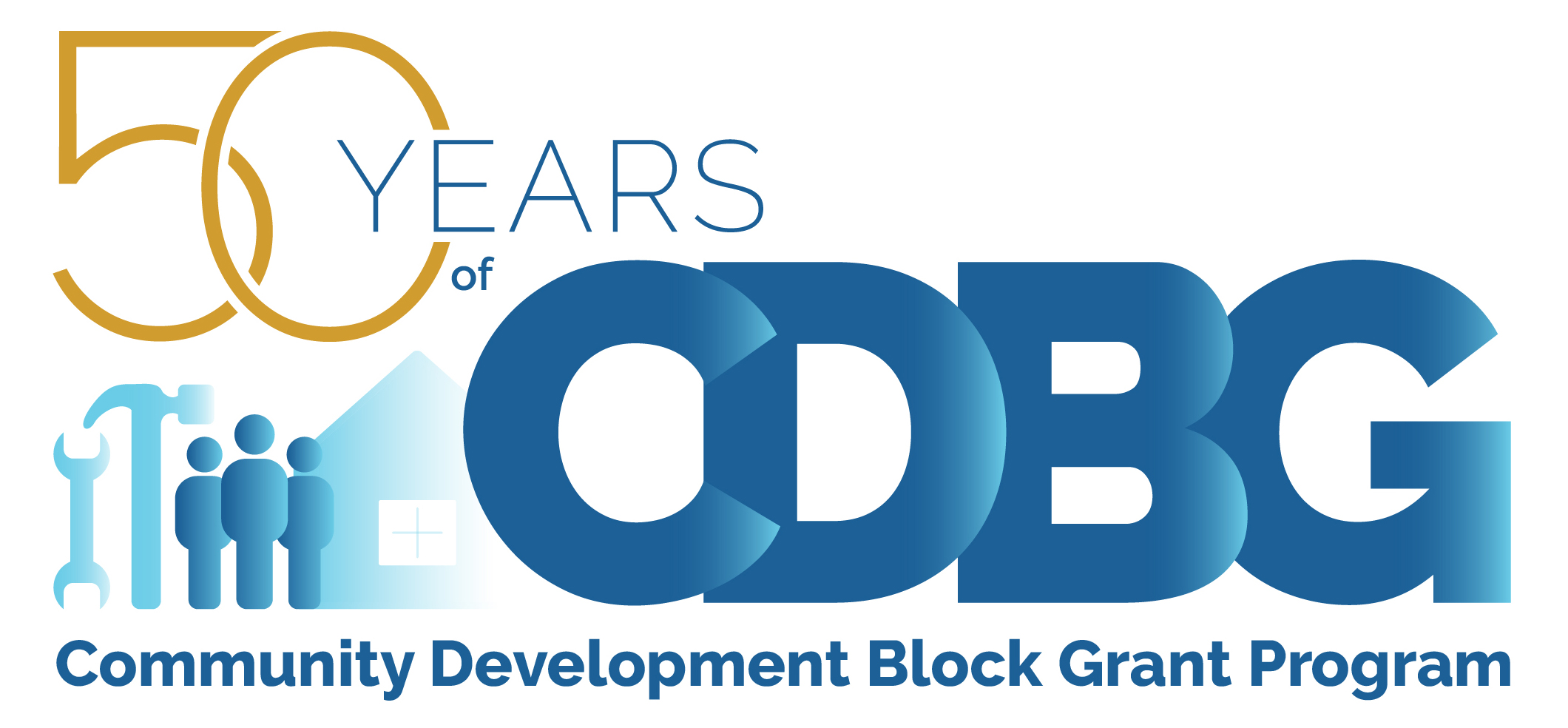 9
PRO Housing Competition
Pathways to Removing Obstacles to Housing, or PRO Housing, is a competitive grant program for identification and removal of barriers to affordable housing production and preservation using the existing CDBG framework.

Eligible activities include activities to further develop, evaluate, and implement housing policy plans; improve housing strategies; and facilitate affordable housing production and preservation.

$85 million was made available in FY23 on a competitive basis to local governments, state governments, MPOs, and multijurisdictional entities. FY23 award announcements will be made soon!
Congress appropriated an additional $100 million for PRO Housing in FY24. There will be a new round of PRO Housing.
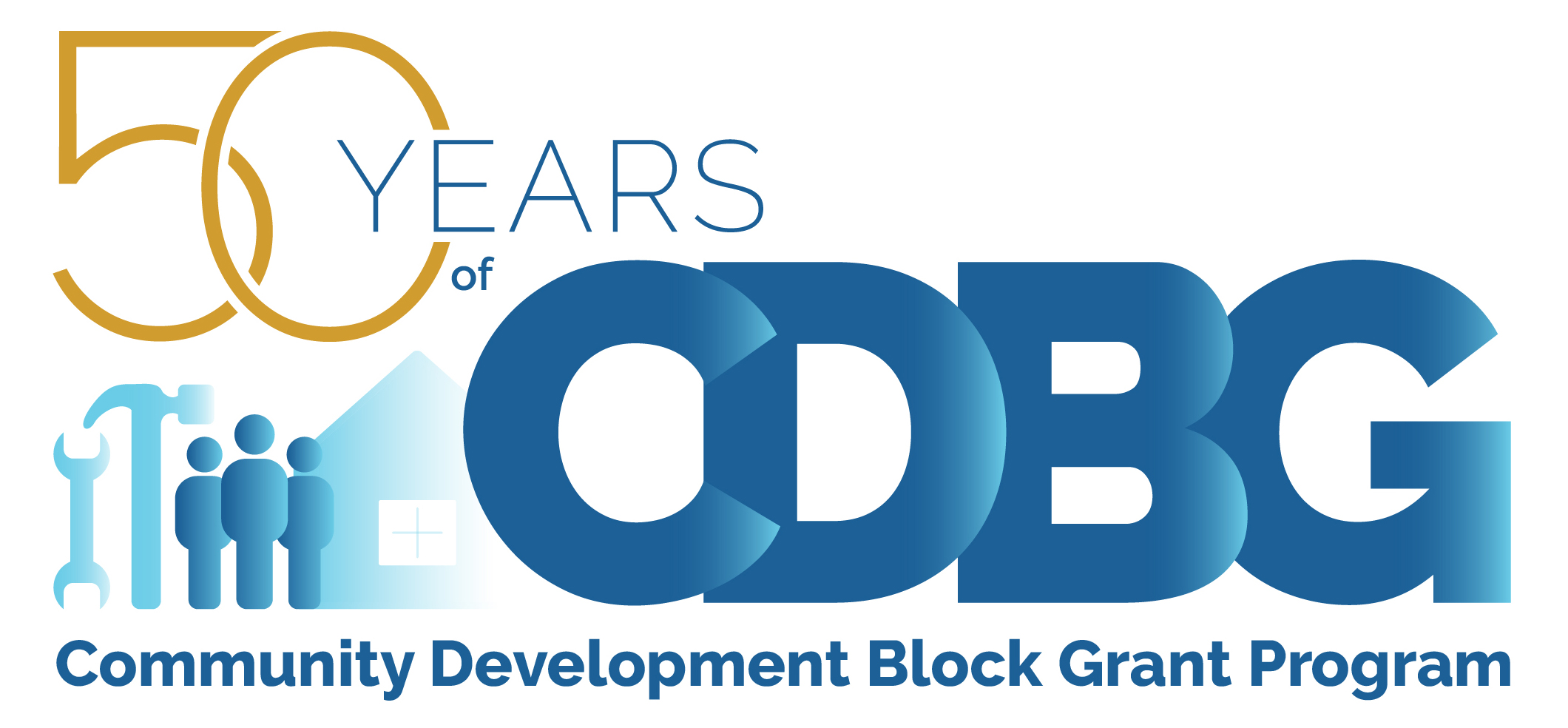 10
PRICE Competition
The Preservation and Reinvestment Initiative for Community Enhancement (PRICE) competition supports communities in their efforts to maintain, protect, and stabilize manufactured housing and manufactured housing communities (MHCs). 
$235 million is available under PRICE:
PRICE Main: $210 million for preserving and revitalizing manufactured housing, of which $11m is intended for Tribal applicants
PRICE Replacement Pilot: $25 million for redevelopment of MHCs as affordable replacement housing
https://www.hud.gov/program_offices/comm_planning/price
Modified PRICE NOFO is posted on grants.gov, application deadline is July 10, 2024. Primary purpose of the modified NOFO is to add $25 million from FY24 appropriation.
https://www.grants.gov/search-results-detail/352690
11
FY2024 Budget
CDBG Entitlement / Non-Entitlement / Insular Grants: $3.3 billion
 
Recovery Housing Program: $30 million

PRO Housing: $100 million

PRICE: appropriated an additional $10 million

Section 108: $400 million ($100 million greater than FY23)
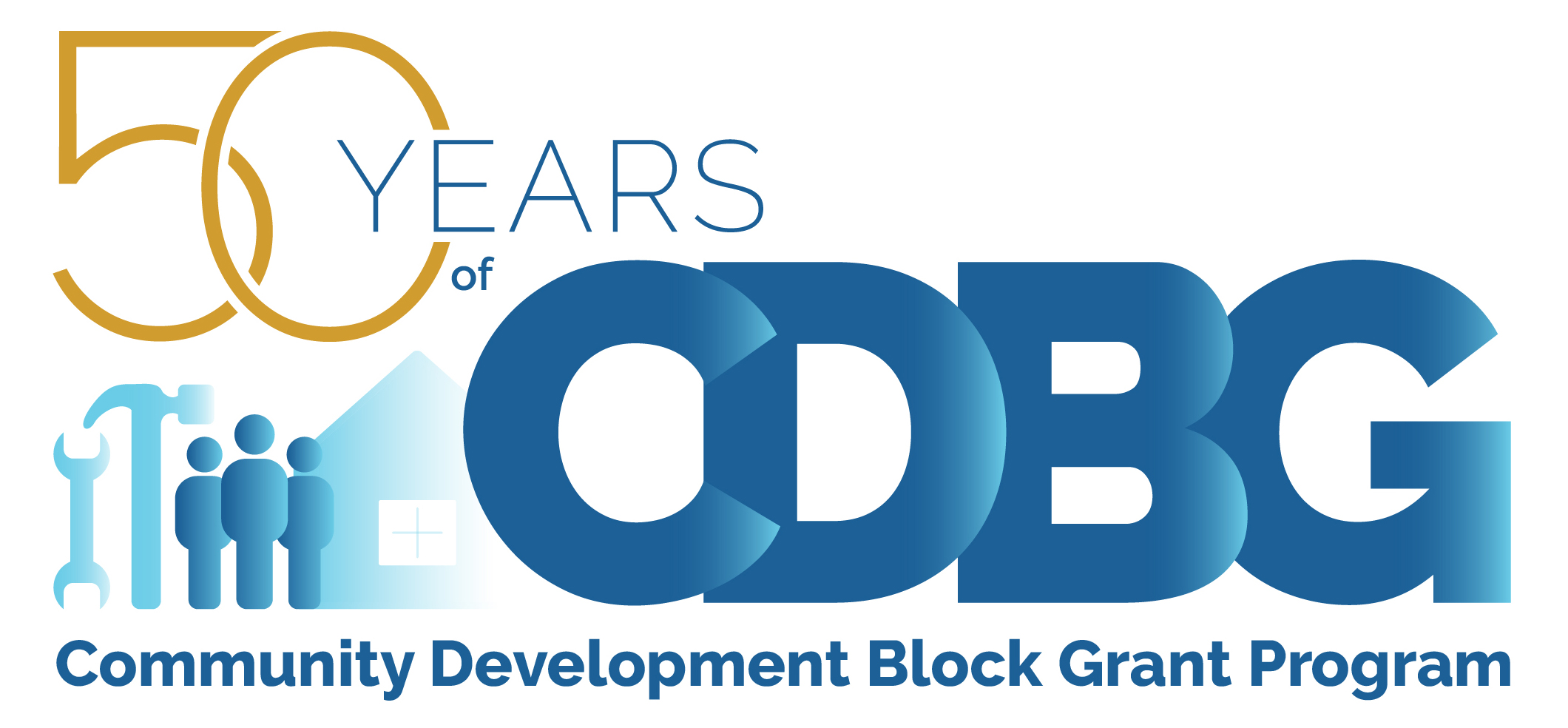 12
FY2025 Proposed Budget
CDBG Entitlement / Non-Entitlement / Insular Grants: $2.9 billion
 
Recovery Housing Program: $30 million

PRO Housing: $100 million (out of $2.9 billion for CDBG)

Section 108: $400 million
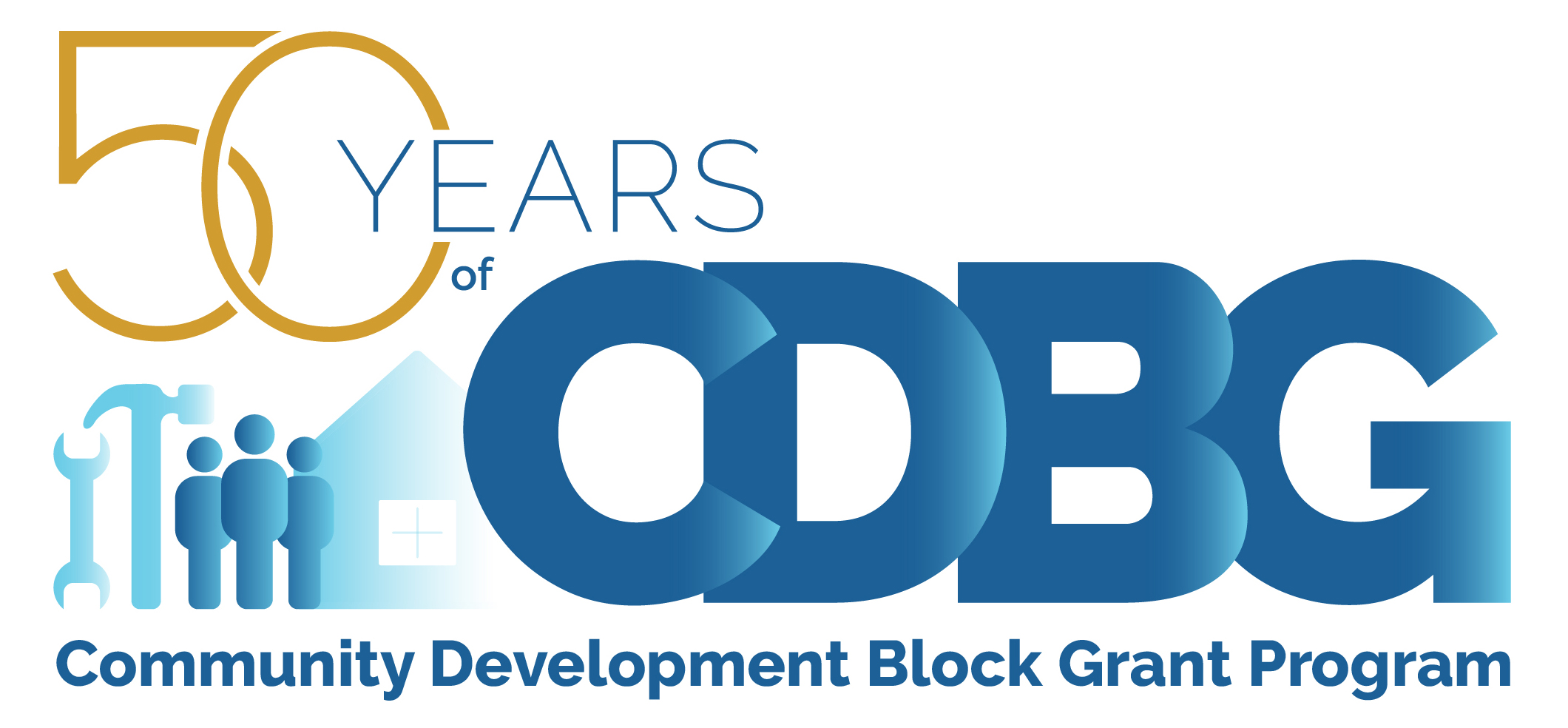 13
Section 108 Loan Guarantee Program
14
Section 108 Loan Guarantee Program
Provides upfront financing for communities with limited resources to undertake higher risk and large-scale projects with considerable flexibility
Allows local governments to leverage portions of their CDBG funds into large federally guaranteed loans
Requires communities’ current and future CDBG allocations as security for the loan
Allows funds to be deployed directly by the community and indirectly with a partner (developer, business, non-profit)
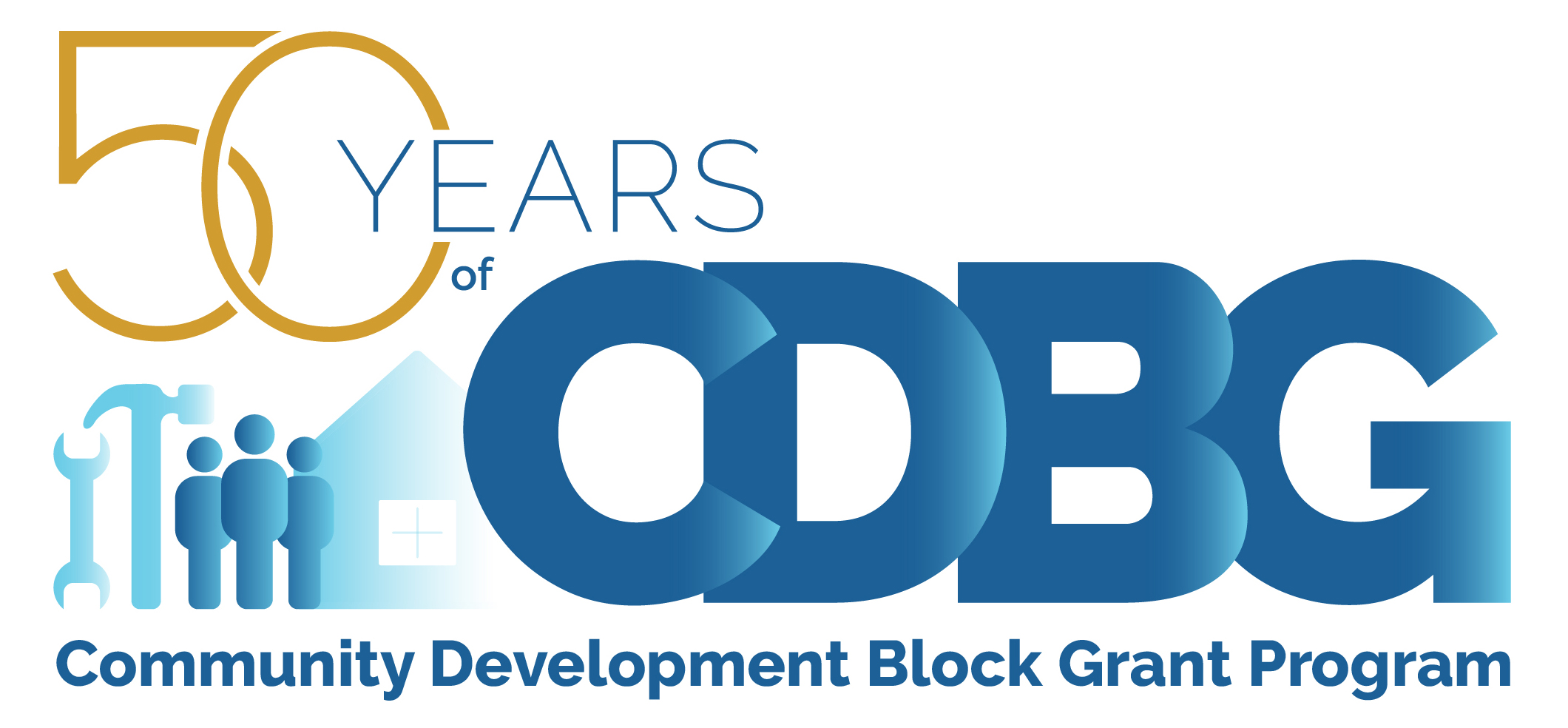 15
Questions?
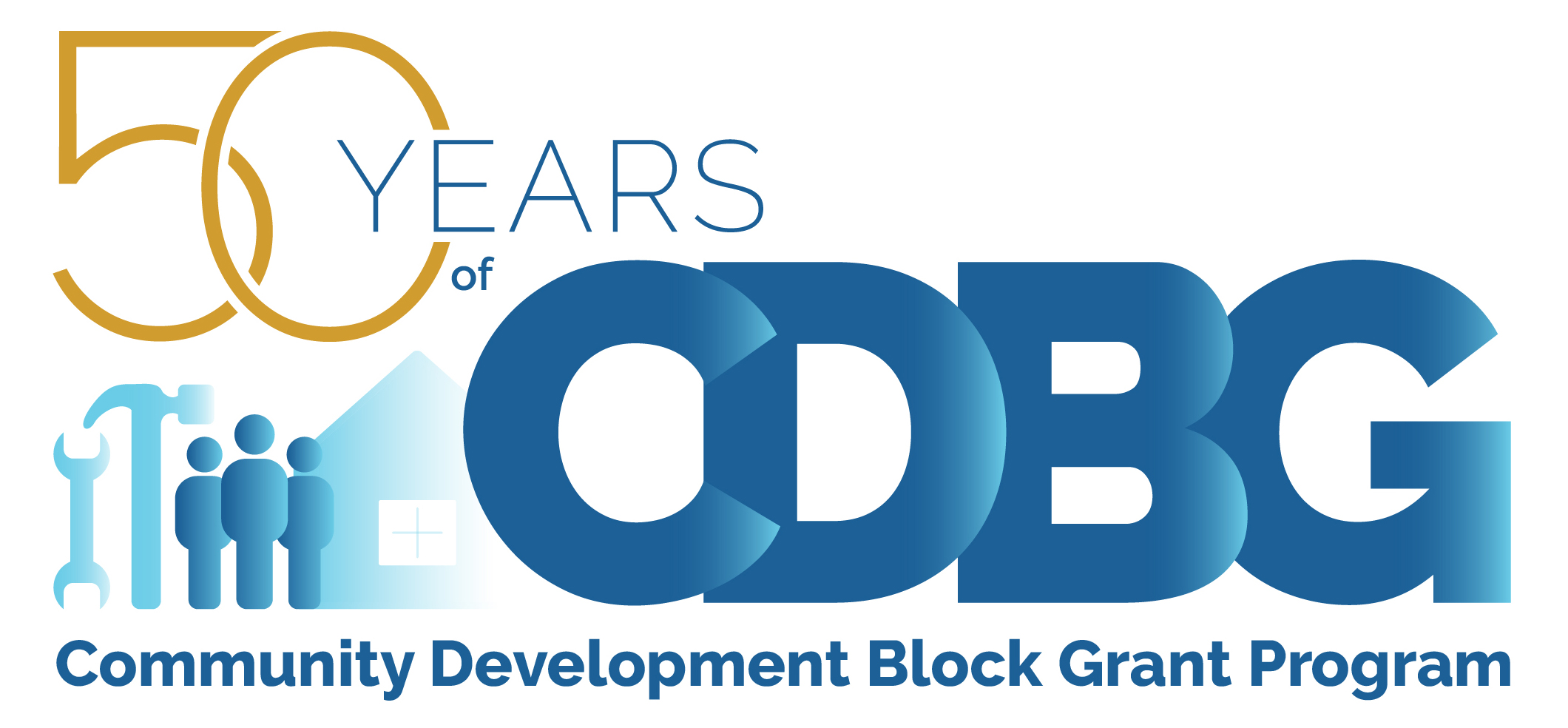 16